Русские протяжные песни
Лирика — это выражение в искусстве чувств  и  переживаний человека.
Лирические песни — вершина русского народного музыкального творчества.
В этих песнях наиболее полно выражаются душевные переживания, настроения и чувства русских людей. Лирические песни не такие древние, как обряды и былины. Они стали появляться в XVI–XVII веках, а их расцвет наступил в XVIII веке.
Многие из лирических песен называют протяжными: в них широко распеваются гласные. В народе это называлось «водить голосом». «Уже в старину-то голосом водили, водили. Старинная песня как река льётся, с извилинами да с загонами», — говорила о протяжных песнях народная исполнительница.
Кажется, сама душа народная поёт в протяжной песне. Про певца, умеющего «водить голосом», говорили, что «у него душа долгая».
В лирических протяжных песнях господствует мелодия. Она очень свободна, она как бы «выходит из берегов» и живёт своей собственной жизнью, оттесняя слово на второй план. При записи таких мелодий часто возникают переменные размеры. 
Лад и тональность тоже переменны. Каждая фраза может иметь собственную тонику. Вьющаяся, текущая мелодия «пристаёт» то к одному, то к другому «тональному берегу».
Лирические песни часто поются многоголосно, небольшими группами. Нередко, когда несколько крестьянок собирались вместе, эти песни заменяли им беседу. Одно из народных названий лирических песен — «беседные».
Многие лирические песни действительно складывались вот так, за беседой. В этом примере женщины поют по очереди: они только «нащупывают» будущую песню. А чаще поют все вместе. Русское народное многоголосие отличается неповторимым своеобразием. Даже великие музыканты не могли точно записать по слуху неуловимые переплетения голосов. 
Склад русского народного многоголосия учёные называют подголосочной полифонией. Как правило, начинает кто-то один — запевала. Остальные подтягивают с середины фразы. Они не поют ту же мелодию, а ведут свои линии — подголоски. Иногда они сходятся в унисон, а потом опять расходятся. В последнем звуке всегда сходятся в унисон или октаву. Кажется, что в этом многоголосии нет никаких правил, а всё звучит удивительно красиво, гармонично и складно.
"НЕ ОДНА ВО ПОЛЕ ДОРОЖЕНЬКА"
Характерная любовно-бытовая песня о горестной разлуке .
В ее основе исключительно выразительная, проникнутая глубоким чувством взволнованная мелодия большого диапазона (децима), начинающаяся с "вершины-источника"; импровизационного склада, ассиметричного строения, прихотливого ритмического рисунка, сочетающегося с особенной плавностью, напевностью. Мелодия широкого дыхания с выпеванием большого количества звуков на один слог, наличие переменного метра ( с характерным для русских песен размером 5/4). Изложена в натуральном миноре, умеренном темпе. Все это составляет наиболее типичные черты лирических протяжных песен.
Не одна то ли, да не одна э во поле дорожка.Во поле дороженька она про... пролегала, пролегла.
Заросла то ли, да заросла э во поле дорожка.Во поле дороженька она за...заросла, заросла.
Как по той, то ли да, как по той э по той по дорожке.По той по дороженьке нельзя ни...ни проехать, ни пройти.
"НЕ ШУМИ, МАТИ, ЗЕЛЕНАЯ ДУБРОВУШКА"
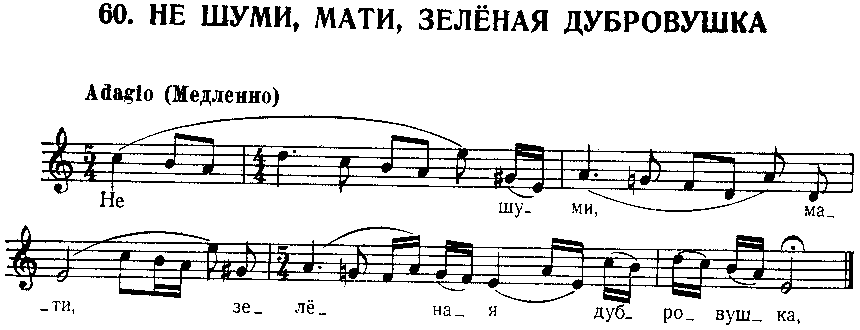 Одна из так называемых разбойничьих песен об участниках крестьянских войн (лирическая песня на историческую тему). По преданию - любимая песня Емельяна Пугачева, текст которой включен А.С. Пушкиным в повесть "Капитанская дочка". 
Ее поэтические и музыкальные особенности наиболее типичны для протяжных песен в целом: излюбленные образы природы, сопоставляете с душевным состоянием человека Печальное раздумье проникновенно передано в задумчивой, несколько величавой мелодии. Она чрезвычайно широко распета, с многочисленными "разводама" (до 10-ти звуков на один слог), свободного импровизационно-вариантного развития. переменного метраж в каждом такте) - 4/4, 2/4, 3/2, 4/4, 3/4, 3/2 и т. д.; ассиметричного строения, диатонической ладовой основы, спокойного темпа.
Характерные особенности данной песни, равно как и других лучших народных лирических мелодий выразительно воспроизведены Н.А. Римским-Корсаковым в песне Садко из 2-ой картины одноименной оперы - "Ой, ты, темная дубравушка."
Не шуми, мати зеленая дубровушка, Не мешай мне, доброму молодцу, думу думати. Что заутра мне, доброму молодцу, в допрос итти Перед грозного судью, самого царя. Еще станет государь-царь меня спрашивать: «Ты скажи, скажи, детинушка крестьянский сын, Уж как с кем ты воровал, с кем разбой держал, Еще много ли с тобой было товарищей?» — «Я скажу тебе, надежа православный царь, Все правду скажу тебе, всю истину, Что товарищей у меня было четверо:
Еще первый мой товарищ — темная ночь, А второй мой товарищ — булатный нож, А как третий-то товарищ — то мой добрый конь, А четвертый мой товарищ — то тугой лук, Что рассыльщики мои — то калены стрелы». Что возговорит надежа православный царь: «Исполать тебе, детинушка крестьянский сын, Что умел ты воровать, умел ответ держать!Я за то тебя, детинушка, пожалую Середи поля хоромами высокими, Что двумя ли столбами с перекладиной».
"ЛУЧИНУШКА"
Один из многочисленных вариантов протяжной песни о тяжкой женской доле, проникнутой безысходным горем порабощенной русской женщины. Образ тлеющей лучины - символ беспросветной, угасающей жизни. В песне отражен домашний уклад крестьянской жизни, выражены сокровенные душ и чувства героини, ее жизненный кругозор.
Музыкальные особенности песни относятся к наиболее типичным чертам лирических протяжных мелодий, отмеченным в двух предыдущих образцах.
Лучина, моя лучинушка берёзовая,Что же ты, моя лучинушка, неясно горишь?
Что же ты, моя лучинушка, неясно горишь,Али ты, моя лучинушка, в печи не была?
Али ты, моя лучинушка, в печи не была,Али ты, моя берёзовая, не в лесу жила?
Лучина, моя лучинушка берёзовая,Что же ты, моя лучинушка, неясно горишь?
«УЖ, ТЫ, ПОЛЕ МОЕ"
Песня, существующая в большом числе вариантов, бытующая в основном в солдатской и казачьей среде
 В основе песни - характерный сюжет о гибели воина с ярко выраженной лирико-патриотической темой: молодец, умирающий на чужбине, обращается мыслью к родине. Данная песня с ее глубоко выразительной задушевной мелодией отличается органической связью напева с ритмикой стиха, четкостью пропорции распределения долгах и коротких слогов, ясностью, рельефностью мелодического рисунка, большей простотой структуры. В основе типичный для народных песен параллельно-переменный лад. Использована Н.А. Римским-Корсаковым в опере "Псковитянка", в дуэте Ольги и Михаила Тучи, обработана П.И. Чайковским для фортепиано в 4 руки.
"ОЙ, ДА ТЫ, КАЛИНУШКА"
Одна из распространенных крестьянских рекрутских песен о разлуке с близкими, приобретшая огромную популярность в солдатской среде .


 В этой песне ясно обнаруживается "двухголосная основа": два самостоятельных голоса представляют две одинаково значительные мелодии. И трудно выделить, какой голос из двух важнее (чаще всего это - тот, которым начинается запев песни).
Песни-плачи
Плачи и причитания исполнялись людьми, которых называли плакальщицами. Это были преимущественно женщины.
Выделяют похоронно-поминальные, рекрутские, свадебные причитания. Похоронно-поминальные и рекрутские плачи близки друг другу по содержанию. В них оплакивается умерший или уходящий на военную службу родственник. При этом уход на военную службу был аналогом смерти человека при жизни, потому что на службу забирали практически на всю жизнь. Похоронные причитания выражали горе родственников, потерявших умершего человека.
Существуют также бытовые плачи и причитания, в которых оплакивается, например, неурожай, последствия пожара, наводнения и т.п.
В свадебных причитаниях невеста оплакивает свою девичью волю, которой она лишается, выходя замуж. Это условные плачи. Считалось, что невеста обязательно перед свадьбой должна плакать: она хоронит свою прежнюю незамужнюю жизнь. Обряд требовал слез невесты.
Примеры плача в литературе и музыке
Примером плача является описанный в «Слове о полку Игореве» плач Ярославны на стенах Путивля, где княжна оплакивает погибших войнов, не вернувшихся из военного похода. Плачи – это языческая традиция, в которой представления о смерти не соответствуют аналогичным представлениям в христианстве. Душа человека после смерти превращается в «маленькую птиченьку», человек покоится в гробу, парит в облаках и т.д. Умирание передается в образах замерзающего дерева или заката солнца.
«Я кукушкою печальнойПо Дунаю полечу,И в реке Каяле дальнейЯ рукав свой омочу. Там, где бой начнется снова,Встречу князя поутру,Рукавом ему бобровымКровь с жестоких ран сотру».
Так горько плачет ЯрославнаВ Путивле рано на стене: «Ветер, ветер в чистом поле,Быстролетный, милый друг,По неволе иль по волеВеешь сильно так вокруг? Ты зачем, взметнув потокиДуновеньем легких крыл,Тучей ханских стрел жестокихВойско милого покрыл? Мало ль оболок кисейных,Кораблей по синь-морям,Так зачем мое весельеРазомчал по ковылям?»
Так горько плачет ЯрославнаВ Путивле рано на стене: «Славный Днепр мой! Ты в просторыВолны быстрые промчалЧерез каменные горы,Через землю половчан. Без тревоги, без печалиВолны синие твоиПоднимали и качалиСвятославовы ладьи. Сжалься, Днепр мой, надо мною,Над тоской наедине,И с попутною волноюДруга ты примчи ко мне».